ZDROWA ONA Wiedza kobiet na temat mięśniaków macicy
Raport badawczy
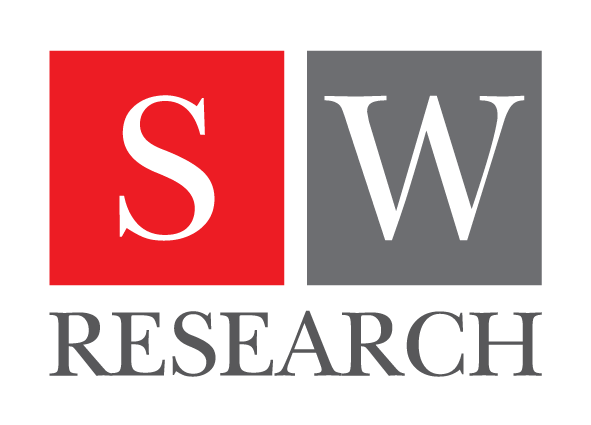 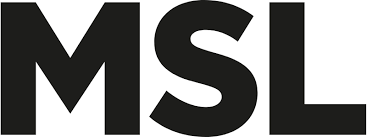 Maj, 2019
SPIS TREŚCI
METODOLOGIA BADANIA
Celem badania było zebranie danych na temat wiedzy Polek o mięśniakach macicy i innych chorób występujących tylko u kobiet.
Badanie zostało zrealizowane w dniach 26.04 – 06.05.2019 przez agencję SW RESEARCH metodą wywiadów on-line (CAWI) na panelu internetowym SW Panel.
W ramach badania przeprowadzono 3204 ankiet z kobietami powyżej 16 roku życia.
Kwestionariusz badawczy został przygotowany przez agencję SW RESEARCH na podstawie zagadnień dostarczonych przez agencję MSL Group.
6,4%
3,5%
4,2%
3%
5,2%
14,3%
2,5%
9,9%
6,3%
5,7%
7,3%
3,2%
2,7%
11,7%
5,5%
8,7%
PODSUMOWANIE BADANIA
Kobiety w Polsce niechętnie rozmawiają z lekarzami ginekologami na temat chorób, dotykających kobiety. Tematu mięśniaka macicy w gabinecie ginekologicznym nigdy nie poruszało 64% badanych. Samodzielnie ten temat poruszyło 11% kobiet. Blisko co druga pytała swojego lekarza o niedoczynność tarczycy lub raka piersi. Z badania wynika, że ginekolodzy również rzadko podejmują temat chorób ze swoimi pacjentkami. Lekarze samodzielnie najczęściej podejmują temat nowotworów – raka szyjki macicy (30%) i raka piersi ( 28%).

Ponad połowa Polek (56%) ma świadomość, że rak szyjki macicy nie jest nowotworem złośliwym. Błędne przekonanie o złośliwym charakterze nowotworu ma 37% badanych. Większość kobiet (86%) zgadza się ze stwardzeniem, że mięśniak macicy może być przyczyną trudności w zajściu w ciążę. Ponad połowa kobiet rozmawia na temat zdrowia ginekologicznego ze swoimi matkami (55%). W swoim bliskim i dalszym otoczeniu blisko 40% badanych ma kogoś, kto borykał się z problemem mięśniaków macicy.

Krwawienia i po prostu ból kobiety wskazują najczęściej jako objawy, które ich zdaniem mogą wskazywać się pojawienie się mięśniaka macicy (20%). Niepokojące jest, że 18% pań nie było w stanie wskazać, jakie sygnały z organizmu mogą świadczyć o zaistnieniu tego problemu.
Szczegółowe wyniki badania –
WSZYSTKIE RESPONDENTKI
KONSULTACJE Z GINEKOLOGIEM
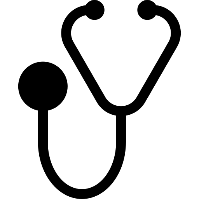 Czy kiedykolwiek rozmawiałaś ze swoim ginekologiem na temat którejś z wymienionych chorób?
Dane w %
N=3204
WIEDZA NA TEMAT MIĘŚNIAKA MACICY
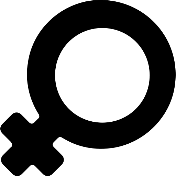 Zaznacz wszystkie stwierdzenia, które Twoim zdaniem są prawdziwe:
Dane w %
N=3204
OBJAWY MIĘŚNIAKA MACICY
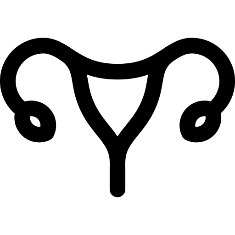 Jakie objawy Twoim zdaniem mogą świadczyć o pojawieniu się mięśniaków macicy?
54%*
objawy bólowe
34%**
zaburzenia cyklu miesiączkowego
Pytanie otwarta, odpowiedzi zakodowane. Dane w %
*Suma odpowiedzi: ból, ból w podbrzuszu, ból brzucha, ból w okolicach intymnych, ból macicy, ból podczas stosunku
**Suma odpowiedzi: Zaburzenia miesiączkowania, obfite miesiączki, krwawienia, bolesne miesiączki
Szczegółowe wyniki badania –
Województwo dolnośląskie
PODSUMOWANIE BADANIA – województwo dolnośląskie
Kobiety zamieszkujące województwo dolnośląskie, podobnie jak przeciętne Polki, rzadko inicjują rozmowy na temat chorób z lekarzem ginekologiem. Co trzecia kobieta z inicjatywy własnej (11%) lub lekarza (22%) podjęła temat mięśniaków macicy. Najczęściej podejmowane w zaciszu lekarskiego gabinetu tematy to rak piersi i rak szyjki macicy. 

Świadomość, że mięśniak macicy jest nowotworem niezłośliwym, ma ponad połowa mieszkanek Dolnego Śląska (54%). Błędne przekonanie o złośliwym charakterze tego nowotworu ma 37% kobiet. Większość badanych mieszkanek tego terenu (86%) ma świadomość, że mięśniaki macicy mogą być przyczyną problemów z zajściem w ciążę, ale bada się w tym kierunku tylko co druga. Do rozmów na temat zdrowia ginekologicznego mógłby skłaniać je fakt, że aż 44% z nich ma swoich bliższym lub dalszym otoczeniu kogoś, bo borykał się z tą chorobą. 

Dla największej liczby kobiet sygnałem alarmującym o możliwości pojawienia się mięśniaka macicy są objawy bólowe (57%), w tym ból w podbrzuszu (21%). Niepokojący jest fakt, że co piąta kobieta nie ma świadomości jakie objawy mogą wskazywać na to schorzenie.
KONSULTACJE Z GINEKOLOGIEM
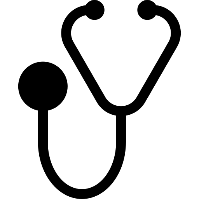 Czy kiedykolwiek rozmawiałaś ze swoim ginekologiem na temat którejś z wymienionych chorób?
Dane w %
N=233
WIEDZA NA TEMAT MIĘŚNIAKA MACICY
Zaznacz wszystkie stwierdzenia, które Twoim zdaniem są prawdziwe:
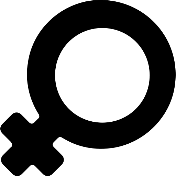 Dane w %
N=233
OBJAWY MIĘŚNIAKA MACICY
Wróć do początku raportu
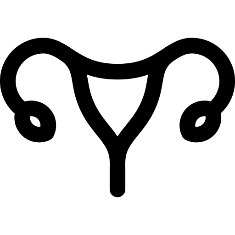 Jakie objawy Twoim zdaniem mogą świadczyć o pojawieniu się mięśniaków macicy?
57%*
objawy bólowe
33%*
zaburzenia cyklu miesiączkowego
Pytanie otwarta, odpowiedzi zakodowane. Dane w %
*Suma odpowiedzi: ból, ból w podbrzuszu, ból brzucha, ból w okolicach intymnych, ból macicy, ból podczas stosunku
**Suma odpowiedzi: Zaburzenia miesiączkowania, obfite miesiączki, krwawienia, bolesne miesiączki
Szczegółowe wyniki badania –
Województwo kujawsko-pomorskie
PODSUMOWANIE BADANIA – województwo kujawsko-pomorskie
Dla mieszkanek województwa kujawsko-pomorskiego gabinet ginekologiczny to miejsce rozmów przede wszystkich na temat niedoczynności tarczycy (41%). Temat mięśniak macicy kiedykolwiek ze swoim lekarzem poruszyła blisko co trzecia kobieta. Równie rzadko mieszkanki tego terenu omawiają ze swoim lekarzem temat chorób przenoszonych drogą płciową. 

Mięśniaki są nie są nowotworami złośliwymi – wie to 60% badanych mieszkanek województwa. Panie często poprawnie identyfikują ewentualny negatywny wpływ choroby na możliwość zajścia w ciążę (86%). Kujawko-pomorskie to obszar, gdzie kobiety rzadziej niż w skali całego kraju (55%) rozmawiają ze swoimi mamami na tematy związane ze zdrowiem ginekologicznym – robi to 51% badanych. Nie składnia ich do tego nawet fakt, że znaczna część z nich (41%) ma w swoim bliższym lub dalszym otoczeniu kogoś, kto miał mięśniaka macicy. 

Dla największej liczby kobiet sygnałem alarmującym o możliwości pojawienia się mięśniaka macicy są objawy bólowe. Ból jako objawy tego schorzenia wskazują częściej niż przeciętne Polki (w skali kraju – 20%, w skali województwa – 28%).
KONSULTACJE Z GINEKOLOGIEM
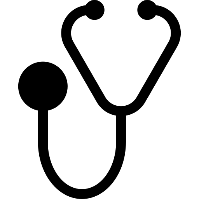 Czy kiedykolwiek rozmawiałaś ze swoim ginekologiem na temat którejś z wymienionych chorób?
Dane w %
N=166
WIEDZA NA TEMAT MIĘŚNIAKA MACICY
Zaznacz wszystkie stwierdzenia, które Twoim zdaniem są prawdziwe:
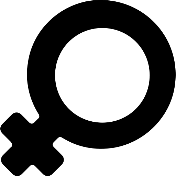 Dane w %
N=166
OBJAWY MIĘŚNIAKA MACICY
Wróć do początku raportu
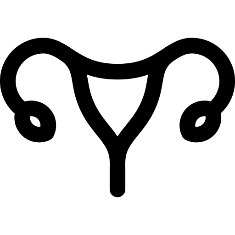 Jakie objawy Twoim zdaniem mogą świadczyć o pojawieniu się mięśniaków macicy?
52%*
objawy bólowe
39%**
zaburzenia cyklu miesiączkowego
Pytanie otwarta, odpowiedzi zakodowane. Dane w %
*Suma odpowiedzi: ból, ból w podbrzuszu, ból brzucha, ból w okolicach intymnych, ból macicy, ból podczas stosunku
**Suma odpowiedzi: Zaburzenia miesiączkowania, obfite miesiączki, krwawienia, bolesne miesiączki
Szczegółowe wyniki badania –
Województwo lubelskie
PODSUMOWANIE BADANIA – województwo lubelskie
Mieszkanki województwa lubelskiego, rzadziej niż przeciętne Polki, inicjują rozmowy o chorobach ze swoimi lekarzami ginekologami. O mięśniaki macicy w gabinecie zapytało zaledwie 7% z nich. Najczęściej poruszane tematy to rak piersi i rak szyjki macicy. 

Brak rozmów z lekarzem przekłada się na niższy poziom wiedzy. Podczas gdy w skali kraju 37% kobiet błędnie sądzi, że mięśniak macicy jest nowotworem złośliwym, w województwie lubelskim takiego zdania jest 41% pań. Większość z nich ma świadomość, że to schorzenie może prowadzić do problemów z zajściem w ciążę (89%).

W tym województwie wyższy niż w całej Polsce jest też odsetek kobiet, które objawy bólowe uznają za możliwy objaw mięśniaka macicy (w Polsce – 54%, w województwie lubelskim – 68%).
KONSULTACJE Z GINEKOLOGIEM
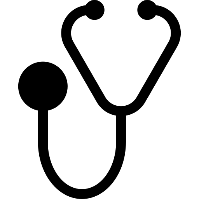 Czy kiedykolwiek rozmawiałaś ze swoim ginekologiem na temat którejś z wymienionych chorób?
Dane w %
N=184
WIEDZA NA TEMAT MIĘŚNIAKA MACICY
Zaznacz wszystkie stwierdzenia, które Twoim zdaniem są prawdziwe:
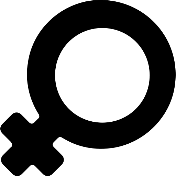 Dane w %
N=184
OBJAWY MIĘŚNIAKA MACICY
Wróć do początku raportu
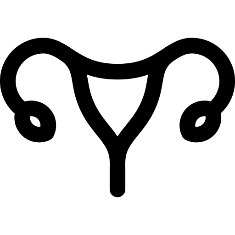 Jakie objawy Twoim zdaniem mogą świadczyć o pojawieniu się mięśniaków macicy?
68%*
objawy bólowe
36%**
zaburzenia cyklu miesiączkowego
Szczegółowe wyniki badania –
Województwo lubuskie
PODSUMOWANIE BADANIA – województwo lubuskie
W województwie lubuskim notuje się wyższy niż w całej Polsce odsetek kobiet, które same inicjują rozmowę w ginekologiem na temat raka piersi, raka szyjki macicy i mięśniaków macicy. Jednak nadal większość z nich (58%) nigdy nie poruszała tematu mięśniaków macicy w gabinecie ginekologicznym.

Panie zamieszkujące tereny tego województwa częściej rozmawiają ze swoimi matkami na temat zdrowia ginekologicznego (w skali kraju – 55%, w skali województwa – 65%). Częściej mają też świadomość, że ktoś z ich otoczenia boryka lub borykał się z problemem mięśniaków macicy (47%) i rzadziej błędnie identyfikują to chorzenie jako złośliwy nowotwór (31%, w skali kraju – 37%).

Za objawy mięśniaka macicy kobiety zamieszkujące to województwo częściej niż przeciętne Polki uznają obfite krwawienia podczas miesiączki i upławy (18%). Najczęściej kojarzonym objawem, podobnie jak w innych województwach, są jednak objawy bólowe – z nimi do lekarza zgłosiłaby się co druga badana.
KONSULTACJE Z GINEKOLOGIEM
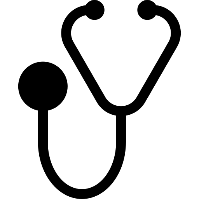 Czy kiedykolwiek rozmawiałaś ze swoim ginekologiem na temat którejś z wymienionych chorób?
Dane w %
N=79
WIEDZA NA TEMAT MIĘŚNIAKA MACICY
Zaznacz wszystkie stwierdzenia, które Twoim zdaniem są prawdziwe:
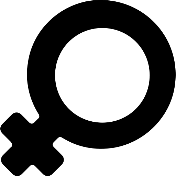 Dane w %
N=79
OBJAWY MIĘŚNIAKA MACICY
Wróć do początku raportu
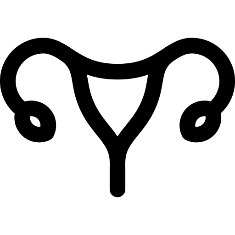 Jakie objawy Twoim zdaniem mogą świadczyć o pojawieniu się mięśniaków macicy?
51%*
objawy bólowe
39%**
zaburzenia cyklu miesiączkowego
Pytanie otwarta, odpowiedzi zakodowane. Dane w %
*Suma odpowiedzi: ból, ból w podbrzuszu, ból brzucha, ból w okolicach intymnych, ból macicy, ból podczas stosunku
**Suma odpowiedzi: Zaburzenia miesiączkowania, obfite miesiączki, krwawienia, bolesne miesiączki
Szczegółowe wyniki badania –
Województwo łódzkie
PODSUMOWANIE BADANIA – województwo łódzkie
W województwie łódzkim kobiety częściej niż w innych województwach nie rozmawiają z lekarzem ginekologiem na temat chorób przenoszonych drogą płciową ( 68%), raka piersi i raka szyjki macicy (58%). W gabinecie ginekologicznym nigdy o mięśniakach macicy nie rozmawiało 64% badanych.

W skali województwa (52%), kobiety rzadziej niż w skali kraju (55%), rozmawiają ze swoimi matkami na tematy związane ze zdrowiem ginekologicznym. Za to więcej kobiety (44% w skali województwa, 37% w skali kraju) ma przekonanie, że mięśniak macicy jest nowotworem złośliwym. O niezłośliwym charakterze tego nowotworu wie 52% kobiet. Większość badanych (87%) zgodziła się ze stwardzeniem, że schorzenie to może stanowić przyczynę problemów z zajściem w ciążę.

Krwawienia to najczęściej podawany przez kobiety objaw mięśniaków (22%). Połowa kobiety (52%) jest przekonana, że mięśniaki macicy dają również różnego pochodzenia objawy bólowe.
KONSULTACJE Z GINEKOLOGIEM
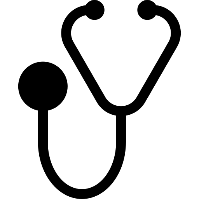 Czy kiedykolwiek rozmawiałaś ze swoim ginekologiem na temat którejś z wymienionych chorób?
Dane w %
N=202
WIEDZA NA TEMAT MIĘŚNIAKA MACICY
Zaznacz wszystkie stwierdzenia, które Twoim zdaniem są prawdziwe:
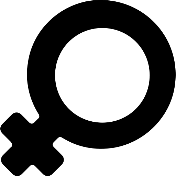 Dane w %
N=202
OBJAWY MIĘŚNIAKA MACICY
Wróć do początku raportu
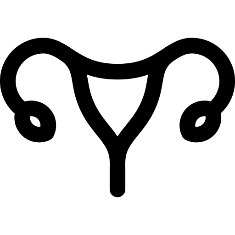 Jakie objawy Twoim zdaniem mogą świadczyć o pojawieniu się mięśniaków macicy?
52%*
objawy bólowe
38%**
zaburzenia cyklu miesiączkowego
Pytanie otwarta, odpowiedzi zakodowane. Dane w %
*Suma odpowiedzi: ból, ból w podbrzuszu, ból brzucha, ból w okolicach intymnych, ból macicy, ból podczas stosunku
**Suma odpowiedzi: Zaburzenia miesiączkowania, obfite miesiączki, krwawienia, bolesne miesiączki
Szczegółowe wyniki badania –
Województwo małopolskie
PODSUMOWANIE BADANIA – województwo małopolskie
W województwie małopolskim aż 61% kobiety nigdy nie rozmawiało ze swoim ginekologiem na temat raka szyjki macicy. W skali kraju to 50%. Z własnej inicjatywy kwestie związane z mięśniakami macicy poruszyło 12% badanych, w przypadku 18% to lekarz podjął rozmowę na ten temat. Aż 68% kobiety zamieszkujących to województwo nigdy nie rozmawiało z ginekologiem o tym schorzeniu.

Wiedza mieszkanek Małopolski na temat niezłośliwego charakteru nowotworu, jakim jest mięśniak macicy, jest podobna jak w skali kraju. Ponad połowa (55%) poprawnie identyfikuje charakter schorzenia jako niezłośliwy, 38% kobiety jest zaś błędnie przekonana o złośliwym charakterze nowotworu. W swoim bliższym lub dalszym otoczeniu 36% badanych ma kogoś, kto miał lub ma mięśniaka macicy.

 Podobnie jak w skali kraju, mieszkanki województwa małopolskiego (52%) wskazują na objawy bólowe różnego pochodzenia jako oznaki wskazujące na możliwość pojawienia się mięśniaków macicy. Brak wiedzy na ten temat deklaruje 17% badanych kobiet.
KONSULTACJE Z GINEKOLOGIEM
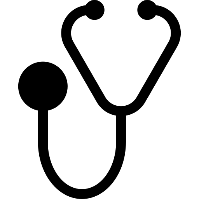 Czy kiedykolwiek rozmawiałaś ze swoim ginekologiem na temat którejś z wymienionych chorób?
Dane w %
N=279
WIEDZA NA TEMAT MIĘŚNIAKA MACICY
Zaznacz wszystkie stwierdzenia, które Twoim zdaniem są prawdziwe:
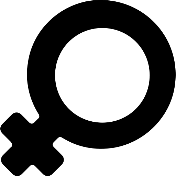 Dane w %
N=279
OBJAWY MIĘŚNIAKA MACICY
Wróć do początku raportu
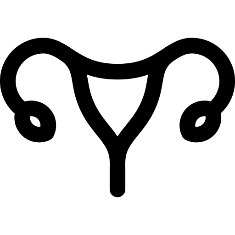 Jakie objawy Twoim zdaniem mogą świadczyć o pojawieniu się mięśniaków macicy?
52% *
objawy bólowe
35% **
zaburzenia cyklu miesiączkowego
Pytanie otwarta, odpowiedzi zakodowane. Dane w %
*Suma odpowiedzi: ból, ból w podbrzuszu, ból brzucha, ból w okolicach intymnych, ból macicy, ból podczas stosunku
**Suma odpowiedzi: Zaburzenia miesiączkowania, obfite miesiączki, krwawienia, bolesne miesiączki
Szczegółowe wyniki badania –
Województwo mazowieckie
PODSUMOWANIE BADANIA – województwo mazowieckie
W województwie mazowieckim, podobnie jak w skali całego kraju, 63% kobiety nigdy nie rozmawiało ze swoim lekarzem ginekologiem na temat mięśniaków macicy. Z własnej inicjatywy kwestie związane z mięśniakami macicy poruszyło 14% badanych, w przypadku 19% to lekarz podjął rozmowę na ten temat. Kobiety najczęściej samodzielnie inicjują rozmowę na temat niedoczynności tarczycy – robi to blisko co czwarta badana.

Wiedze mieszkanek Mazowsza na temat niezłośliwego charakteru nowotworu, jakim jest mięśniak macicy, jest podobna jak w skali kraju. Ponad połowa (56%) poprawnie identyfikuje charakter schorzenia jako niezłośliwy, 35% kobiety jest zaś błędnie przekonana o złośliwym charakterze nowotworu. W swoim bliższym lub dalszym otoczeniu 42% badanych ma kogoś, kto miał lub ma mięśniaka macicy (w skali kraju – 40%).

 Mieszkanki województwa mazowieckiego wskazują (51%) na objawy bólowe różnego pochodzenia jako oznaki wskazujące na możliwość pojawienia się mięśniaków macicy. Brak wiedzy na ten temat deklaruje co piąta kobieta.
KONSULTACJE Z GINEKOLOGIEM
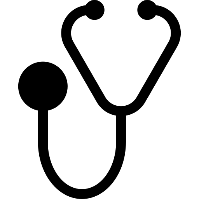 Czy kiedykolwiek rozmawiałaś ze swoim ginekologiem na temat którejś z wymienionych chorób?
Dane w %
N=458
WIEDZA NA TEMAT MIĘŚNIAKA MACICY
Zaznacz wszystkie stwierdzenia, które Twoim zdaniem są prawdziwe:
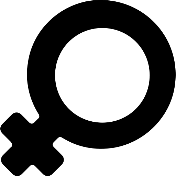 Dane w %
N=458
OBJAWY MIĘŚNIAKA MACICY
Wróć do początku raportu
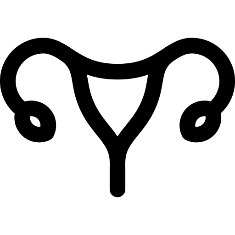 Jakie objawy Twoim zdaniem mogą świadczyć o pojawieniu się mięśniaków macicy?
51%*
objawy bólowe
34%**
zaburzenia cyklu miesiączkowego
Pytanie otwarta, odpowiedzi zakodowane. Dane w %
*Suma odpowiedzi: ból, ból w podbrzuszu, ból brzucha, ból w okolicach intymnych, ból macicy, ból podczas stosunku
**Suma odpowiedzi: Zaburzenia miesiączkowania, obfite miesiączki, krwawienia, bolesne miesiączki
Szczegółowe wyniki badania –
Województwo opolskie
PODSUMOWANIE BADANIA – województwo opolskie
Mieszkanki Opolszczyzny częściej niż przeciętne Polki same inicjują z lekarzem ginekologiem rozmowę na temat mięśniaków macicy – w skali kraju to 11% badanych, w skali województwa 17%. Częściej w gabinecie ginekologicznym przemilczany jest temat raka piersi – nigdy nie rozmawiało na ten temat 55% mieszkanek województwa (47% w skali kraju).

Wiedza mieszkanek województwa opolskiego na temat niezłośliwego charakteru mięśniaka macicy jest podobna jak na poziomie kraj (57%). Kobiety zamieszkujące ten teren rzadziej deklarują, że w ich otoczeniu jest ktoś, kto miał lub ma mięśniaka macicy (28% w skali województwa, 40% w skali kraju). 
 
Brak wiedzy na temat objawów mięśniaka macicy deklaruje 22% mieszkanek województwa opolskiego. Ponad połowa badanych (55%) sądzi, że ból różnego pochodzenia może być sygnałem pojawienia się schorzenia. Rzadziej niż przeciętne Polki kobiety te wskazują na ból brzucha (10% w skali kraju, 6% w skali województwa), częściej na ból w trakcie stosunku (5% w skali kraju, 10% w skali województwa),
KONSULTACJE Z GINEKOLOGIEM
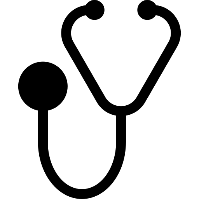 Czy kiedykolwiek rozmawiałaś ze swoim ginekologiem na temat którejś z wymienionych chorób?
Dane w %
N=86
WIEDZA NA TEMAT MIĘŚNIAKA MACICY
Zaznacz wszystkie stwierdzenia, które Twoim zdaniem są prawdziwe:
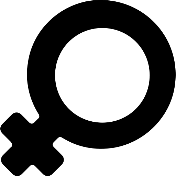 Dane w %
N=86
OBJAWY MIĘŚNIAKA MACICY
Wróć do początku raportu
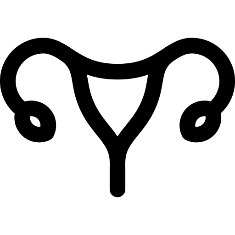 Jakie objawy Twoim zdaniem mogą świadczyć o pojawieniu się mięśniaków macicy?
55%*
objawy bólowe
38%*
zaburzenia cyklu miesiączkowego
Pytanie otwarta, odpowiedzi zakodowane. Dane w %
*Suma odpowiedzi: ból, ból w podbrzuszu, ból brzucha, ból w okolicach intymnych, ból macicy, ból podczas stosunku
**Suma odpowiedzi: Zaburzenia miesiączkowania, obfite miesiączki, krwawienia, bolesne miesiączki
Szczegółowe wyniki badania –
Województwo podkarpackie
PODSUMOWANIE BADANIA – województwo podkarpackie
Mieszkanki Podkarpacia nieznacznie rzadziej niż przeciętne Polki same inicjują rozmowę na temat mięśniaka macicy z lekarzem ginekologiem, za to częściej robi to sam lekarz (27% w skali województwa, 21% w skali kraju). 

Wśród mieszkanek tego województwa wiedza na temat niezłośliwego charakteru nowotworu jakim jest mięśniak macicy jest nieznacznie niższa niż w skali kraju (52% w skali województwa, 56% w skali kraju). O złośliwym charakterze schorzenia przekonanych jest 40% kobiet. Badane kobiety rzadziej wskazują, że o zdrowiu ginekologicznym rozmawiają ze swoimi matkami. Robi to co druga mieszkanka województwa (55% w skali kraju).

Mieszkanki województwa podkarpackiego, częściej niż mieszkanki innych województwa, wskazują na zaburzenia cyklu miesiączkowego jako potencjalny objaw mięśniaka macicy (42% w skali województwa, 34% w skali kraju). Ponad połowa sądzi (54%), że schorzenie te daje objawy bólowe.
KONSULTACJE Z GINEKOLOGIEM
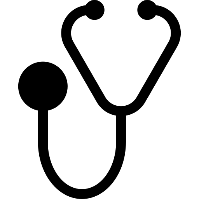 Czy kiedykolwiek rozmawiałaś ze swoim ginekologiem na temat którejś z wymienionych chorób?
Dane w %
N=177
WIEDZA NA TEMAT MIĘŚNIAKA MACICY
Zaznacz wszystkie stwierdzenia, które Twoim zdaniem są prawdziwe:
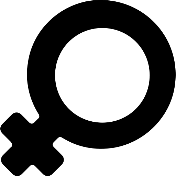 Dane w %
N=177
OBJAWY MIĘŚNIAKA MACICY
Wróć do początku raportu
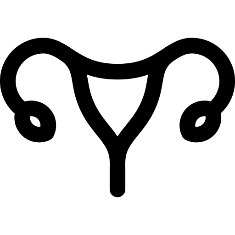 Jakie objawy Twoim zdaniem mogą świadczyć o pojawieniu się mięśniaków macicy?
54%*
objawy bólowe
42%**
zaburzenia cyklu miesiączkowego
Pytanie otwarta, odpowiedzi zakodowane. Dane w %
*Suma odpowiedzi: ból, ból w podbrzuszu, ból brzucha, ból w okolicach intymnych, ból macicy, ból podczas stosunku
**Suma odpowiedzi: Zaburzenia miesiączkowania, obfite miesiączki, krwawienia, bolesne miesiączki
Szczegółowe wyniki badania –
Województwo podlaskie
PODSUMOWANIE BADANIA – województwo podlaskie
Mieszkanki Podlasia nieznacznie częściej niż przeciętna Polka poruszają w gabinecie ginekologicznym temat chorób przenoszonych drogą płciową. Robi to 45% mieszkanek województwa i 39% mieszkanek Polski. Rzadziej rozmawiają na temat pozostałych omawianych w badaniu chorób. Na temat mięśniaka macicy nigdy nie rozmawiało 71% kobiet mieszkających na Podlasiu (w skali kraju – 64%).

W tym województwie niższy niż w skali kraju jest poziom wiedzy na temat niezłośliwego charakteru nowotworu, jakim jest mięśniak macicy. Blisko połowa (47%) mieszkanek Podlasia sądzi, że nowotwór ten ma charakter złośliwy (37% w skali kraju). Połowa jest zdania, że to nowotwór niezłośliwy (56% w skali kraju).

Wśród najczęściej wymienianych objawów mięśniaka macicy znajduje się ból rożnego pochodzenia (52%). Częściej niż przeciętne Polki, mieszkanki tego województwa nie są w stanie wymienić żadnych potencjalnych objawów schorzenia (27% w skali województwa, 18% w skali kraju).
KONSULTACJE Z GINEKOLOGIEM
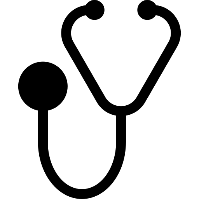 Czy kiedykolwiek rozmawiałaś ze swoim ginekologiem na temat którejś z wymienionych chorób?
Dane w %
N=95
WIEDZA NA TEMAT MIĘŚNIAKA MACICY
Zaznacz wszystkie stwierdzenia, które Twoim zdaniem są prawdziwe:
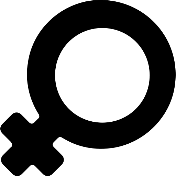 Dane w %
N=95
OBJAWY MIĘŚNIAKA MACICY
Wróć do początku raportu
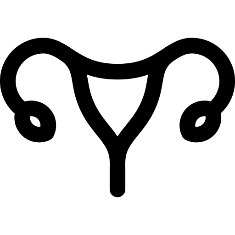 Jakie objawy Twoim zdaniem mogą świadczyć o pojawieniu się mięśniaków macicy?
52%*
objawy bólowe
24%**
zaburzenia cyklu miesiączkowego
Pytanie otwarta, odpowiedzi zakodowane. Dane w %
*Suma odpowiedzi: ból, ból w podbrzuszu, ból brzucha, ból w okolicach intymnych, ból macicy, ból podczas stosunku
**Suma odpowiedzi: Zaburzenia miesiączkowania, obfite miesiączki, krwawienia, bolesne miesiączki
Szczegółowe wyniki badania –
Województwo pomorskie
PODSUMOWANIE BADANIA – województwo pomorskie
Mieszkanki województwa pomorskiego, podobnie jak przeciętne Polki, dość rzadko rozmawiają ze swoim lekarzem ginekologiem na temat mięśniaka macicy. Nigdy nie poruszało tego tematu ze swoim ginekologiem 64% badanych. Częściej w rozmowach z lakrzem poruszają temat niedoczynności tarczycy, raka piersi lub raka szyjki macicy.

Wiedza na temat charakteru mięśniaka macicy jest w tym województwie wyższa niż w skali kraju. Spośród badanych 64% poprawnie wskazuje, że nowotwór ten ma charakter niezłośliwy (56% w skali kraju). Większość kobiet (84%) ma również świadomość, że mięśniaki macicy mogą być przyczyną problemów z zajściem w ciążę.

W skali województwa 16% kobiet nie potrafiło wskazać żadnego objawu, który ich zdaniem mógłby świadczyć o pojawieniu się mięśniaka macicy. Największy odsetek kobiet jako taki objaw podawało krwawienia (23%) i po prostu ból (22%). Objawy bólowe różnego pochodzenia – między innymi ból brzucha, ból podczas stosunku, zaniepokoiłby 53% badanych.
KONSULTACJE Z GINEKOLOGIEM
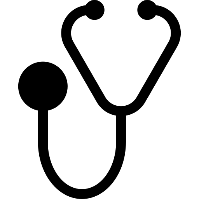 Czy kiedykolwiek rozmawiałaś ze swoim ginekologiem na temat którejś z wymienionych chorób?
Dane w %
N=204
WIEDZA NA TEMAT MIĘŚNIAKA MACICY
Zaznacz wszystkie stwierdzenia, które Twoim zdaniem są prawdziwe:
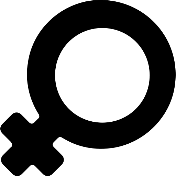 Dane w %
N=204
OBJAWY MIĘŚNIAKA MACICY
Wróć do początku raportu
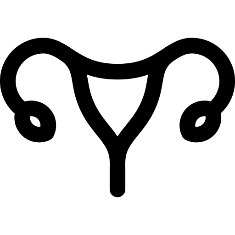 Jakie objawy Twoim zdaniem mogą świadczyć o pojawieniu się mięśniaków macicy?
53%*
objawy bólowe
35%**
zaburzenia cyklu miesiączkowego
Pytanie otwarta, odpowiedzi zakodowane. Dane w %
*Suma odpowiedzi: ból, ból w podbrzuszu, ból brzucha, ból w okolicach intymnych, ból macicy, ból podczas stosunku
**Suma odpowiedzi: Zaburzenia miesiączkowania, obfite miesiączki, krwawienia, bolesne miesiączki
Szczegółowe wyniki badania –
Województwo śląskie
PODSUMOWANIE BADANIA – województwo śląskie
Mieszkanki Śląska, rzadziej niż przeciętne Polki, w gabinecie ginekologicznym podejmują z lekarzem rozmowę na temat chorób przenoszonych drogą płciową. Nigdy nie rozmawiało na ten temat ze swoim lekarzem 64% mieszkanek województwa i 62% mieszkanek Polski. Najrzadziej poruszanym temat spośród przytoczonych w badaniu, jest mięśniak macicy. Nigdy o tym schorzeniu nie rozmawiało ze swoim ginekologiem 61% badanych kobiet zamieszkujących Śląsk.

Ponad połowa kobiet mieszkających w województwie śląskim (59%) ma świadomość, że mięśniak macicy to nowotwór niezłośliwy (56% w skali kraju). Zdania, że nowotwór ten ma charakter złośliwy, jest blisko co trzecia Ślązaczka. W swoim bliższym lub dalszym otoczeniu 43% badanych ma kogoś, kto miał lub ma mięśniaka macicy.

Zdaniem 58% mieszkanek województwa śląskiego mięśniaki macicy dają różnego pochodzenia objawy bólowe. Nie potrafiło wskazać żadnego objawu schorzenia 17% badanych.
KONSULTACJE Z GINEKOLOGIEM
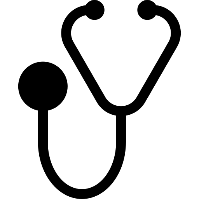 Czy kiedykolwiek rozmawiałaś ze swoim ginekologiem na temat którejś z wymienionych chorób?
Dane w %
N=374
WIEDZA NA TEMAT MIĘŚNIAKA MACICY
Zaznacz wszystkie stwierdzenia, które Twoim zdaniem są prawdziwe:
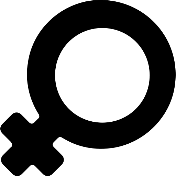 Dane w %
N=374
OBJAWY MIĘŚNIAKA MACICY
Wróć do początku raportu
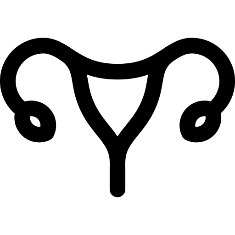 Jakie objawy Twoim zdaniem mogą świadczyć o pojawieniu się mięśniaków macicy?
58%*
objawy bólowe
32%**
zaburzenia cyklu miesiączkowego
Pytanie otwarta, odpowiedzi zakodowane. Dane w %
*Suma odpowiedzi: ból, ból w podbrzuszu, ból brzucha, ból w okolicach intymnych, ból macicy, ból podczas stosunku
**Suma odpowiedzi: Zaburzenia miesiączkowania, obfite miesiączki, krwawienia, bolesne miesiączki
Szczegółowe wyniki badania –
Województwo świętokrzyskie
PODSUMOWANIE BADANIA – województwo świętokrzyskie
Co czwarta kobiety mieszkająca w województwie świętokrzyskim z własnej inicjatywy podjęła temat niedoczynności tarczycy ze swoim lekarzem ginekologiem. Rozmowę na temat mięśniaka macicy rozpoczęło 14% badanych, w przypadku 19% rozmowa ta odbyła się z inicjatywy lekarza. Większość kobiet (61%) nigdy nie rozmawiało ze swoim ginekologiem na temat mięśniaków macicy.

Błędną wiedzę na temat złośliwego charakteru nowotworu, jakim jest mięśniak macicy, ma 41% mieszkanek województwa (37% w skali kraju). Poprawnie nowotwór jako niezłośliwy identyfikuje 57% mieszkanek świętokrzyskiego. Większość z badanych (89%) wyraża zdanie, że mięśniak macicy może być przyczyną problemów z zajściem w ciążę. 

Podobnie jak w skali kraju, 18% badanych kobiet z województwa świętokrzyskiego, nie potrafiło wskazać żadnego objawu mięśniaków macicy. Ponad połowa (52%) wskazała na ból różnego pochodzenia – ból brzucha, podbrzusza, ból w okolicach intymnych lub ból podczas stosunku .
KONSULTACJE Z GINEKOLOGIEM
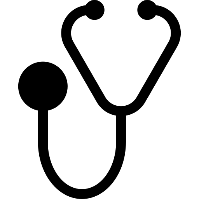 Czy kiedykolwiek rozmawiałaś ze swoim ginekologiem na temat którejś z wymienionych chorób?
Dane w %
N=104
WIEDZA NA TEMAT MIĘŚNIAKA MACICY
Zaznacz wszystkie stwierdzenia, które Twoim zdaniem są prawdziwe:
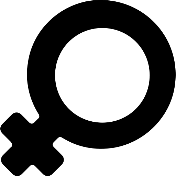 Dane w %
N=104
OBJAWY MIĘŚNIAKA MACICY
Wróć do początku raportu
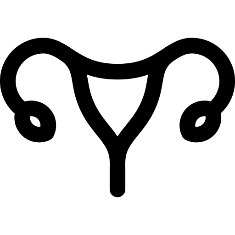 Jakie objawy Twoim zdaniem mogą świadczyć o pojawieniu się mięśniaków macicy?
52%*
objawy bólowe
27%**
zaburzenia cyklu miesiączkowego
Pytanie otwarta, odpowiedzi zakodowane. Dane w %
*Suma odpowiedzi: ból, ból w podbrzuszu, ból brzucha, ból w okolicach intymnych, ból macicy, ból podczas stosunku
**Suma odpowiedzi: Zaburzenia miesiączkowania, obfite miesiączki, krwawienia, bolesne miesiączki
Szczegółowe wyniki badania –
Województwo warmińsko-mazurskie
PODSUMOWANIE BADANIA – województwo warmińsko-mazurskie
Mieszkanki województwa warmińsko-mazurskiego, rzadziej niż przeciętne Polki, same inicjują rozmowę na temat mięśniaka macicy ze swoim lekarzem ginekologiem (7% w skali województwa, 11% w skali kraju). Częściej podejmują za to ten temat ich ginekolodzy – 28% w skali województwa, 21% w skali kraju. Mięśniak macicy to schorzenie, które spośród wszystkich przywołanych w badaniu, omawiane jest w gabinecie ginekologicznym najrzadziej. Najczęściej poruszany jest temat raka piersi.

Większość mieszkanek województwa (91%) uważa, że mięśniak macicy może być przyczyną problemów z zajściem w ciążę (86% w skali kraju). Przekonanie, jakoby nowotwór ten miał charakter niezłośliwy, deklaruje 61% badanych (56% w skali kraju). O złośliwym charakterze nowotworu przekonana jest co trzecia badana. 

Co piąta kobiet mieszkająca w województwie warmińsko-mazurskim jest potrafi przywołać ani jednego objawu, który jej zdaniem mógłby świadczyć o pojawieniu się mięśniaka macicy. Dla 28% badanych alarmującym objawem byłyby krwawienia, krwotoki. Ponad połowa (52%) mieszkanek województwa sądzi, że schorzenie to powoduje dolegliwości bólowe różnego pochodzenia.
KONSULTACJE Z GINEKOLOGIEM
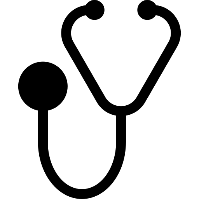 Czy kiedykolwiek rozmawiałaś ze swoim ginekologiem na temat którejś z wymienionych chorób?
Dane w %
N=111
WIEDZA NA TEMAT MIĘŚNIAKA MACICY
Zaznacz wszystkie stwierdzenia, które Twoim zdaniem są prawdziwe:
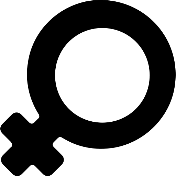 Dane w %
N=111
OBJAWY MIĘŚNIAKA MACICY
Wróć do początku raportu
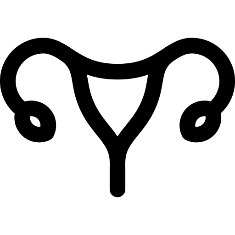 Jakie objawy Twoim zdaniem mogą świadczyć o pojawieniu się mięśniaków macicy?
52%*
objawy bólowe
23%**
zaburzenia cyklu miesiączkowego
Pytanie otwarta, odpowiedzi zakodowane. Dane w %
*Suma odpowiedzi: ból, ból w podbrzuszu, ból brzucha, ból w okolicach intymnych, ból macicy, ból podczas stosunku
**Suma odpowiedzi: Zaburzenia miesiączkowania, obfite miesiączki, krwawienia, bolesne miesiączki
Szczegółowe wyniki badania –
Województwo wielkopolskie
PODSUMOWANIE BADANIA – województwo wielkopolskie
Mieszkanki Wielkopolski, częściej niż przeciętne Polki, w gabinecie ginekologicznym rozmawiają z lekarzem na temat raka piersi czy raka szyjki macicy. Na temat mięśniaka macicy, podobnie jak w skali kraju, nigdy nie rozmawiała znaczna część badanych – 62% w skali województwa, 64% w skali kraju.

Wiedza mieszkanek województwa na temat charakteru nowotworu, jakim jest mięśniak macicy, jest niższa wiedza przeciętnych Polek. Co druga kobieta mieszkająca w Wielkopolsce sądzi, że nowotwór ten ma charakter niezłośliwy (56% w skali kraju). O złośliwym charakterze nowotworu przekonanych jest 40% mieszkanek województwa (37% w skali kraju). Kobiety mieszkające w Wielkopolsce częściej niż przeciętne Polki rozmawiają ze swoimi matkami na temat zdrowia ginekologicznego (61% w skali województwa, 55% w skali kraju).

Wśród objawów wskazujących na pojawienie się mięśniaka macicy kobiety najczęściej wskazują krwawienia i ból w podbrzuszu (19%). Nie potrafiło wskazać żadnego potencjalnego objawu schorzenia 16% badanych.
KONSULTACJE Z GINEKOLOGIEM
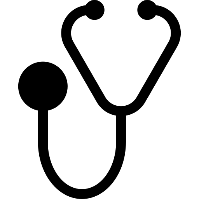 Czy kiedykolwiek rozmawiałaś ze swoim ginekologiem na temat którejś z wymienionych chorób?
Dane w %
N=316
WIEDZA NA TEMAT MIĘŚNIAKA MACICY
Zaznacz wszystkie stwierdzenia, które Twoim zdaniem są prawdziwe:
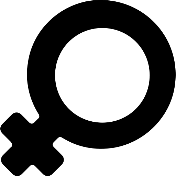 Dane w %
N=316
OBJAWY MIĘŚNIAKA MACICY
Wróć do początku raportu
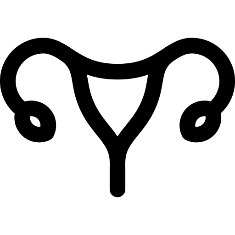 Jakie objawy Twoim zdaniem mogą świadczyć o pojawieniu się mięśniaków macicy?
55%*
objawy bólowe
37**
zaburzenia cyklu miesiączkowego
Pytanie otwarta, odpowiedzi zakodowane. Dane w %
*Suma odpowiedzi: ból, ból w podbrzuszu, ból brzucha, ból w okolicach intymnych, ból macicy, ból podczas stosunku
**Suma odpowiedzi: Zaburzenia miesiączkowania, obfite miesiączki, krwawienia, bolesne miesiączki
Szczegółowe wyniki badania –
Województwo zachodniopomorskie
PODSUMOWANIE BADANIA – województwo zachodniopomorskie
Mieszkanki województwa zachodniopomorskiego częściej niż przeciętne Polski nigdy nie rozmawiały ze swoim ginekologiem na temat niedoczynności tarczycy (60% w skali województwa, 52% w skali kraju) i mięśniaków macicy (68% w skali województwa i 64% w skali kraju).

Wiedza mieszkanek województwa na temat charakteru nowotworu, jakim jest mięśniak macicy, jest niższa wiedza przeciętnych Polek. Co druga kobieta mieszkająca na obszarze tego województwa sądzi, że nowotwór ten ma charakter niezłośliwy (56% w skali kraju). O możliwości wystąpienia problemów z zajściem w ciążę w związku z pojawieniem się mięśniaków macicy przekonana jest większość badanych kobiet (84%). W swoim bliższym lub dalszym otoczeniu kobietę, która miała lub ma mięśniaka macicy, zna 35% mieszkanek województwa.

Ponad połowa kobiet (53%) uważa, że mięśniaki macicy dają objawy bólowe różnego pochodzenia – ból brzucha, podbrzusza, ból w okolicach intymnych lub podczas stosunku. Co czwarta badana za potencjalny objaw schorzenia przyjęłaby zaburzenia w cyklu miesiączkowym.
KONSULTACJE Z GINEKOLOGIEM
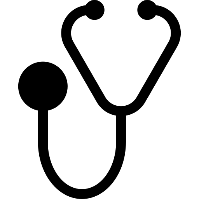 Czy kiedykolwiek rozmawiałaś ze swoim ginekologiem na temat którejś z wymienionych chorób?
Dane w %
N=136
WIEDZA NA TEMAT MIĘŚNIAKA MACICY
Zaznacz wszystkie stwierdzenia, które Twoim zdaniem są prawdziwe:
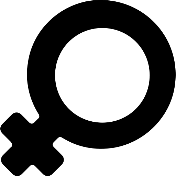 Dane w %
N=136
OBJAWY MIĘŚNIAKA MACICY
Wróć do początku raportu
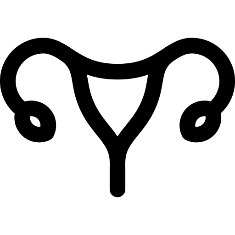 Jakie objawy Twoim zdaniem mogą świadczyć o pojawieniu się mięśniaków macicy?
53%*
objawy bólowe
26%**
zaburzenia cyklu miesiączkowego
Pytanie otwarta, odpowiedzi zakodowane. Dane w %
*Suma odpowiedzi: ból, ból w podbrzuszu, ból brzucha, ból w okolicach intymnych, ból macicy, ból podczas stosunku
**Suma odpowiedzi: Zaburzenia miesiączkowania, obfite miesiączki, krwawienia, bolesne miesiączki
Struktura demograficzna
STRUKTURA DEMOGRAFICZNA
KATEGORIA WIEKOWA
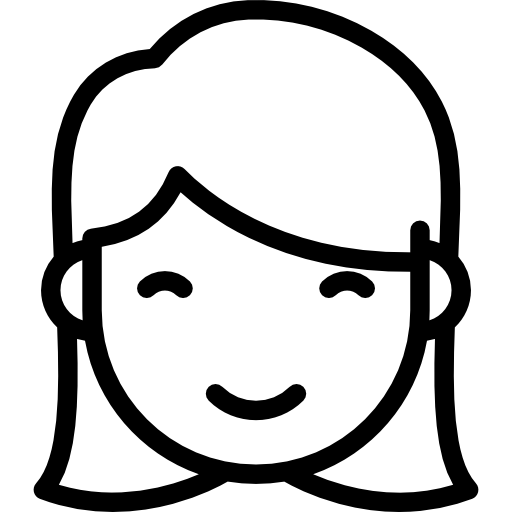 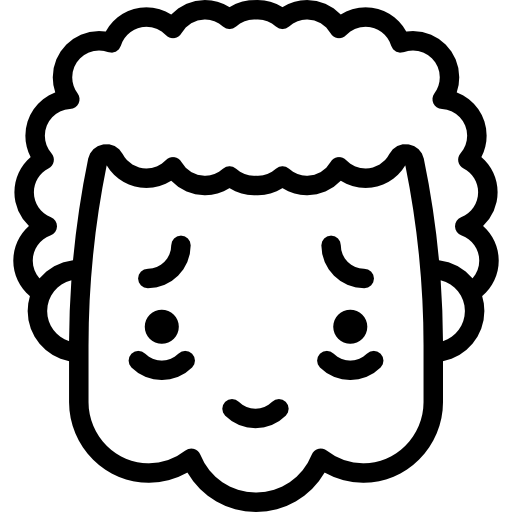 WIELKOŚĆ MIEJSCOWOŚCI
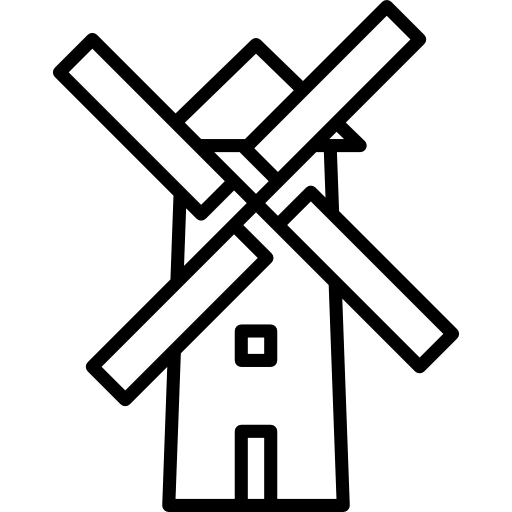 WYKSZTAŁCENIE
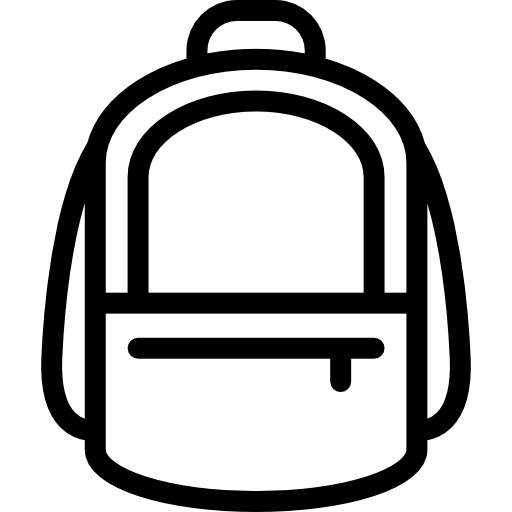 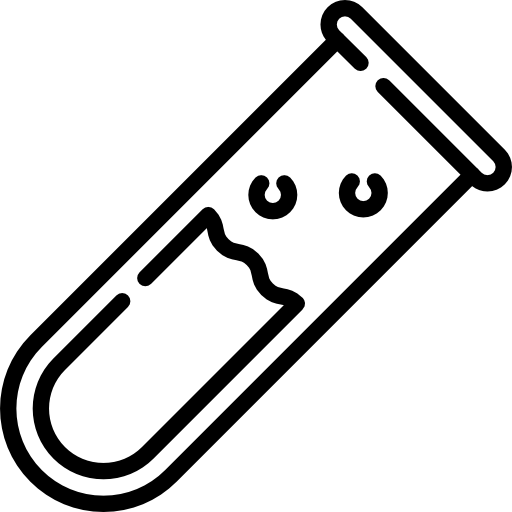 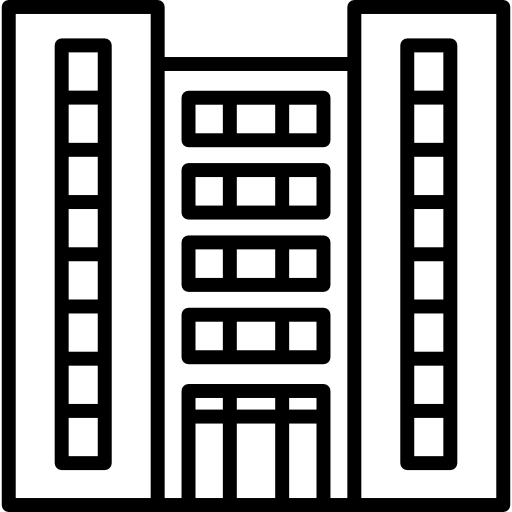 Dane w %
N=3204
Kontakt
Piotr Zimolzak
p.zimolzak@swresearch.pl
+48 22 254 10 55

Milena Trojanowska
m.trojanowska@swresearch.pl
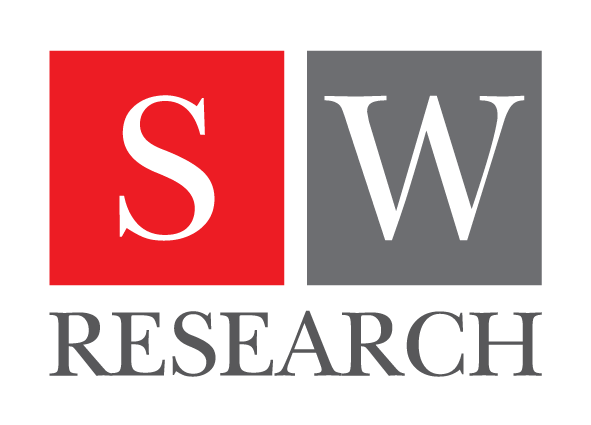